CHAPTER 8 Products, services, brands:Building customer value
OBJECTIVES
What is product?
Product and service decisions
Branding strategy: building strong brands
Services marketing
Product: 
Anything offered in market for attention, acquisition, use or consumption that might satisfy a need or want
Pure tangible good: soap, toothpaste
Services: 
Form of product, essentially intangible 
Consist of activities, benefits or satisfaction offered for sale 
Don't result in ownership of anything
Pure service: a doctor’s exam
Experiences:
What buying the product or service will do for the customer
Levels of product and service
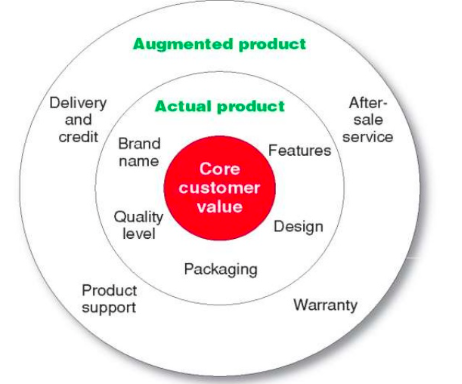 Consumers see products as complex bundles of benefits, that satisfy their needs.
Product and service classifications
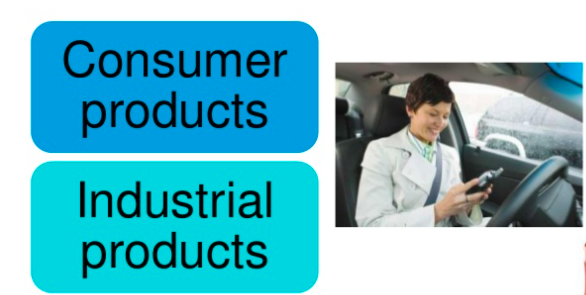 Consumer products: 



Products bought by final consumers for final consumption


Convenience products
Shopping products
Specialty products
Unsought products
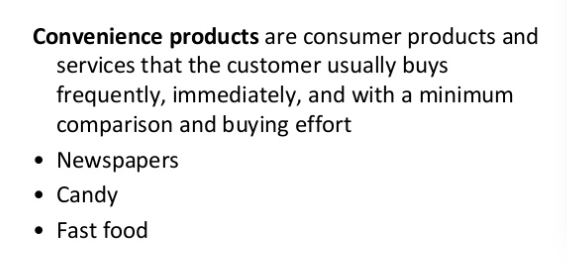 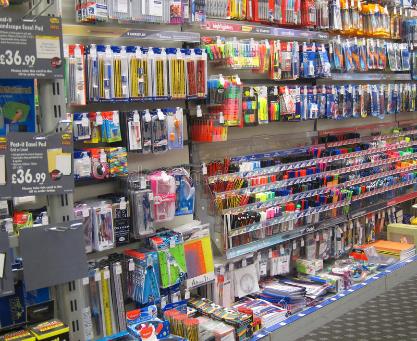 Shopping products are consumer products and service that customer compares carefully on suitability, quality, price and style.


Eg: Home Appliances, Clothes, Sportshoes
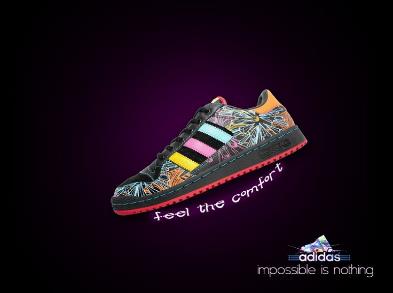 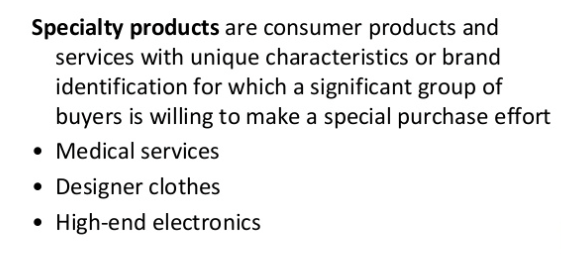 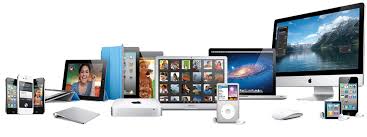 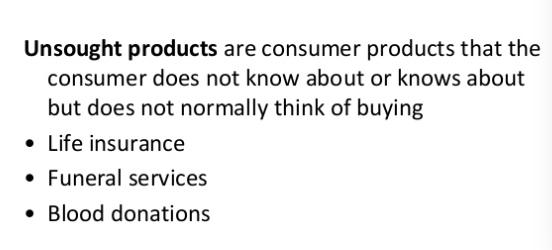 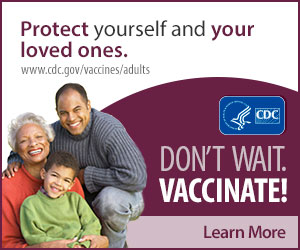 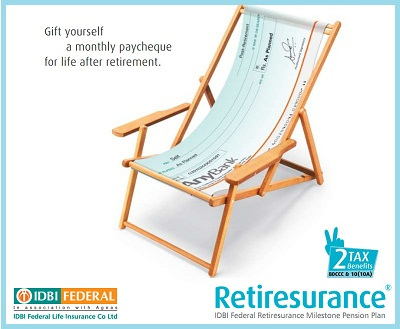 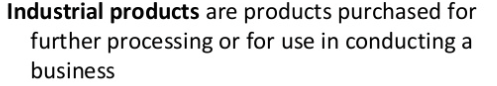 Materials and parts: fruits  vegetables, or component materials (eg: iron, cement)

Capital items: installations and accessory equipment (buildings for offices, generators, fax machines)

Supplies and service: paint, nails, pencils
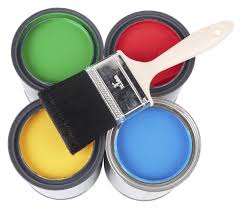 Organization marketing:
Sell the organization itself
Consists of activities undertaken to create, maintain or change attitudes and behaviors of target consumes toward an organization
Business firms: sponsor PR or corporate image advertising campaigns to polish their images and market themselves.
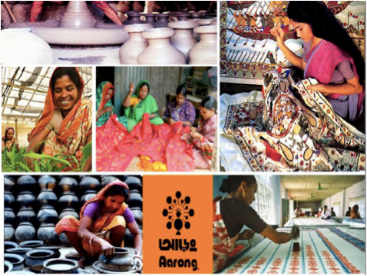 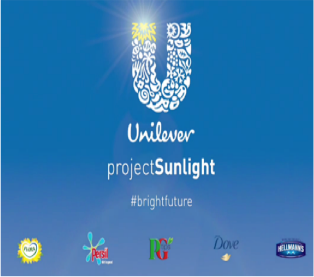 Person marketing: 
Activities undertaken to create, maintain or change attitudes and behavior of target consumers towards particular people or to build reputation



Place marketing: 
Activities undertaken to create, maintain or change attitudes and behavior of target consumers toward particular places or destinations.
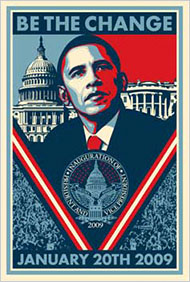 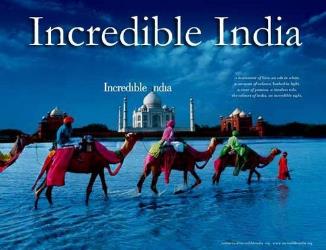 Social marketing: 

Use of commercial marketing to influence individual’s behaviors of improved wellbeing and that of society
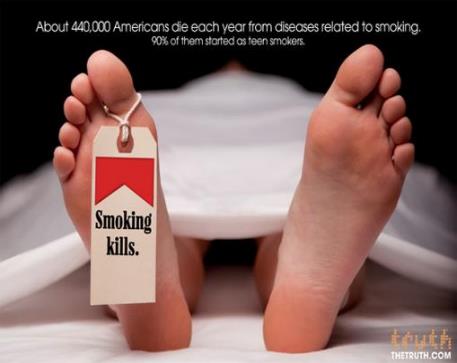 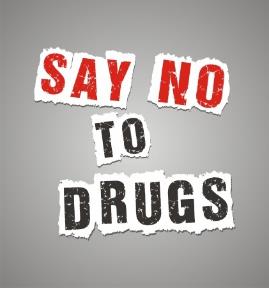 Product and service decisions
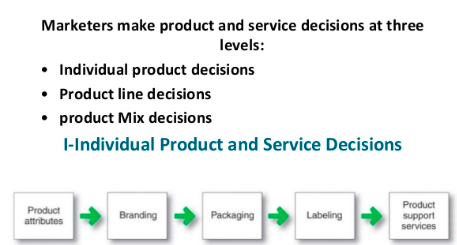 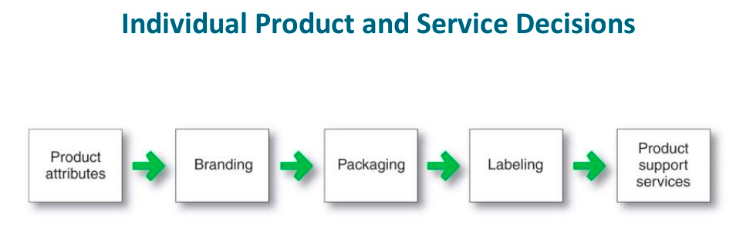 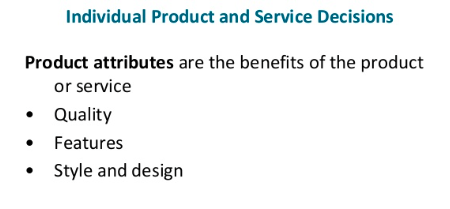 Individual product and service decisions
Product quality is one of the marketer’s major positioning tools, which includes  quality level and consistency.

Performance quality: level of quality that supports the product’s positioning 

Conformance quality: the product's freedom from defects and consistency in delivering a targeted level of performance.
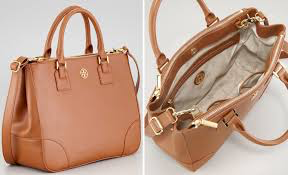 Style: Describes the appearance of the product.
Design: Contributes to a product’s usefulness as well as to its looks.
Good design begins with a deep understanding of the customer needs. It should concentrate on how customers will use and benefit from the product.
Individual product and service decisions
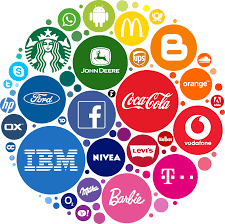 Brand: the name, term, sign or design- or a combination of these- that identifies the maker or seller of a product or service

Brand equity: differential effect the brand name has on customer response to the product and its marketing
Individual product and service decisions
Packaging: 

involves designing and producing the container or wrapper for a product. 

Gather attention, describe the product, and make the sale.

Labels identify the product or brand, describe attributes,  and provide promotion.
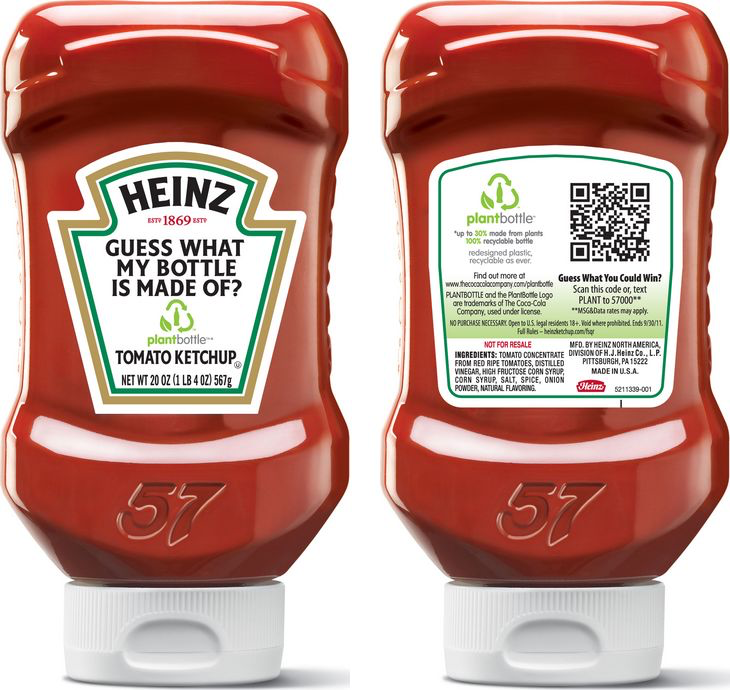 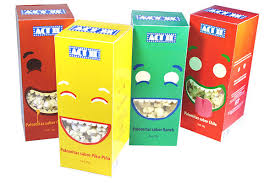 Product Line Decisions
Line Length 
Line Width/Breadth
Line Depth 
Line Filling 
Line Stretching
Service Marketing
The Nature and Characteristics of Service:
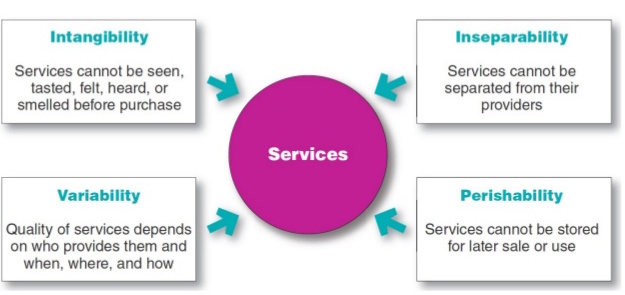 Service Value Chain
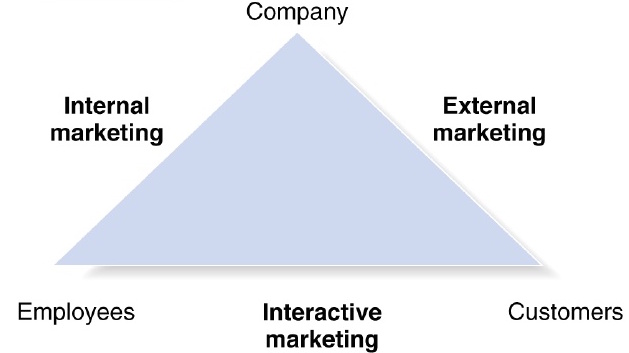 Brand development
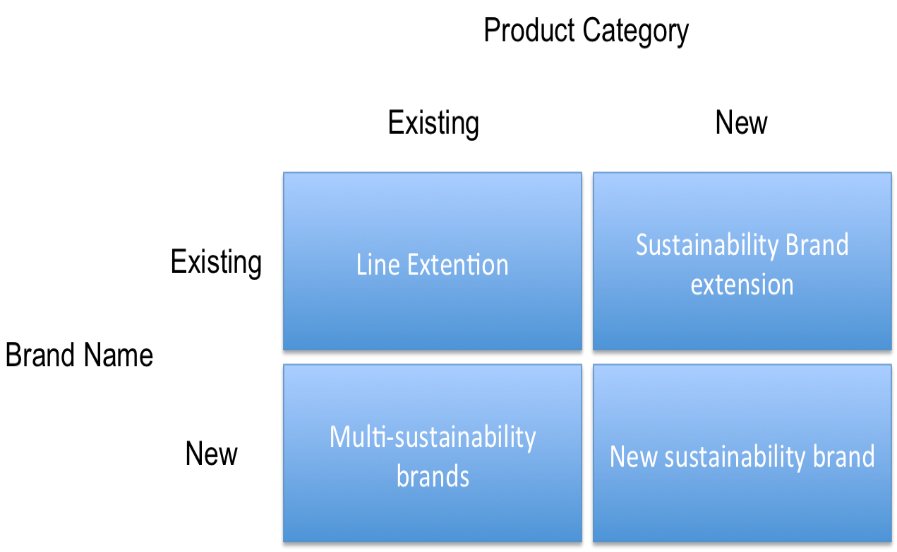 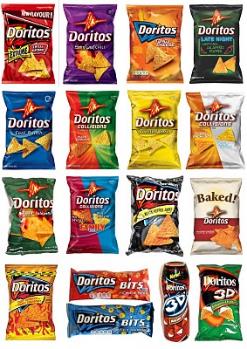 Line extensions: extending an existing brand name to new forms, colors, sizes, ingredients or flavors of an existing product category.  
Eg: Doritos providing 22 different flavors




Brand extensions: extending an existing brand name to new product categories. 
Eg: Kellogg's introducing full line of cereals plus line of crackers, fruit crisps, nutritional bars, etc
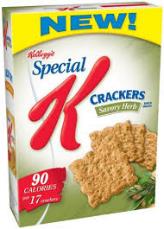 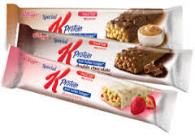 Multi brand: companies marketing different brands in a given product category. Eg; Pepsi co marketing different soft drinks, sports and energy drinks, etc. 





New brands: Introducing new brands. Eg: Diversification.
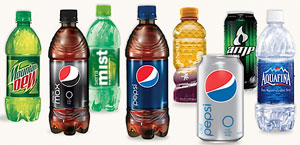